MISTLETOE MARKET 2023
Presented by Ms. Chu and Gr. 5-7 students.
Gr. 5-7 students have been busily hand-crafting items to sell on Friday, Dec. 1st. Take a look at their items! All are priced from $1-5
2
Mystery Surprise PinatasAshley & Sarah
Presentation title
3
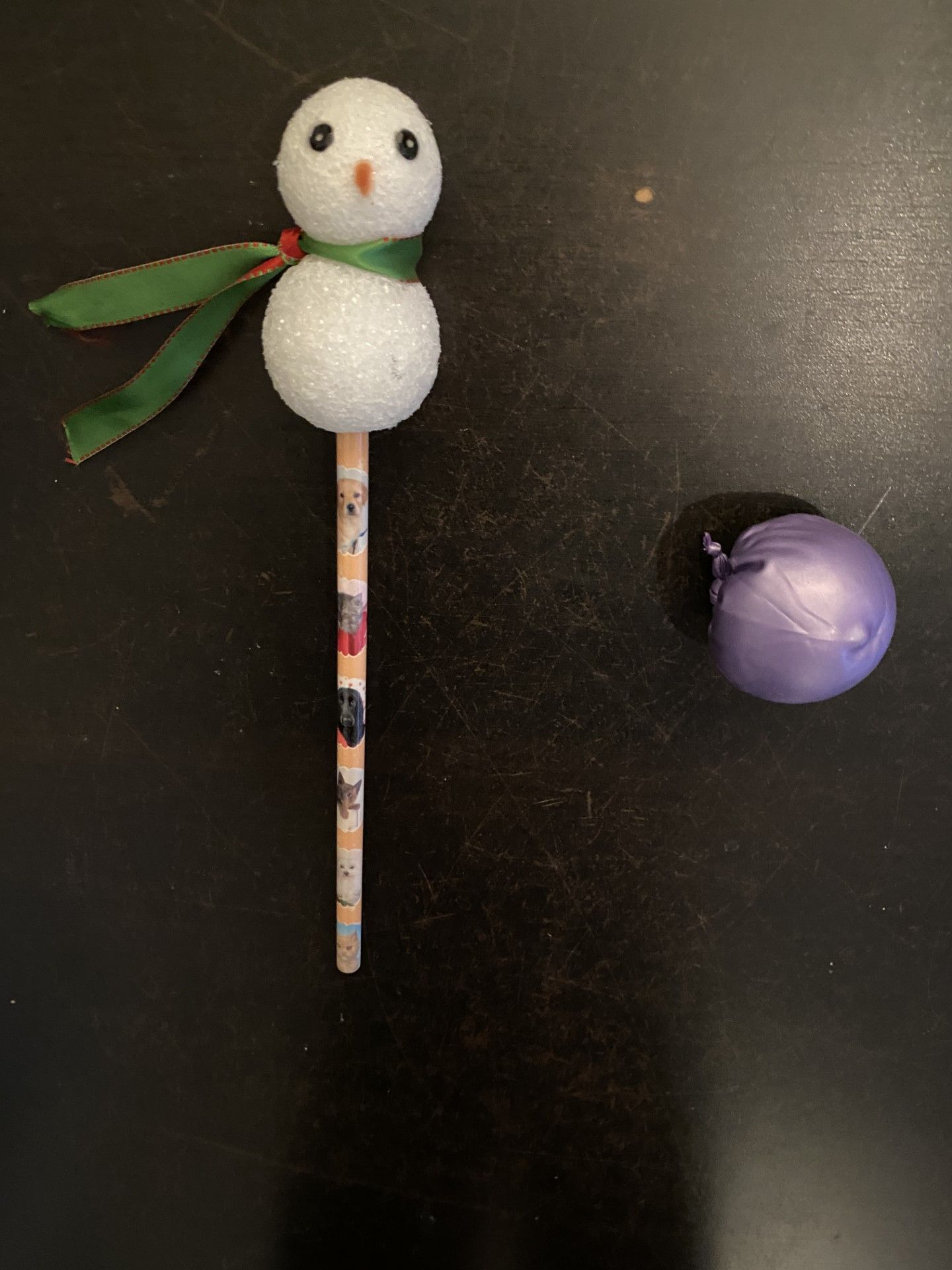 Knick Knack ShackLeah & McKinley
4
Snowglobe Makers
Ella & Carin
5
Nylah's Factory
Nylah
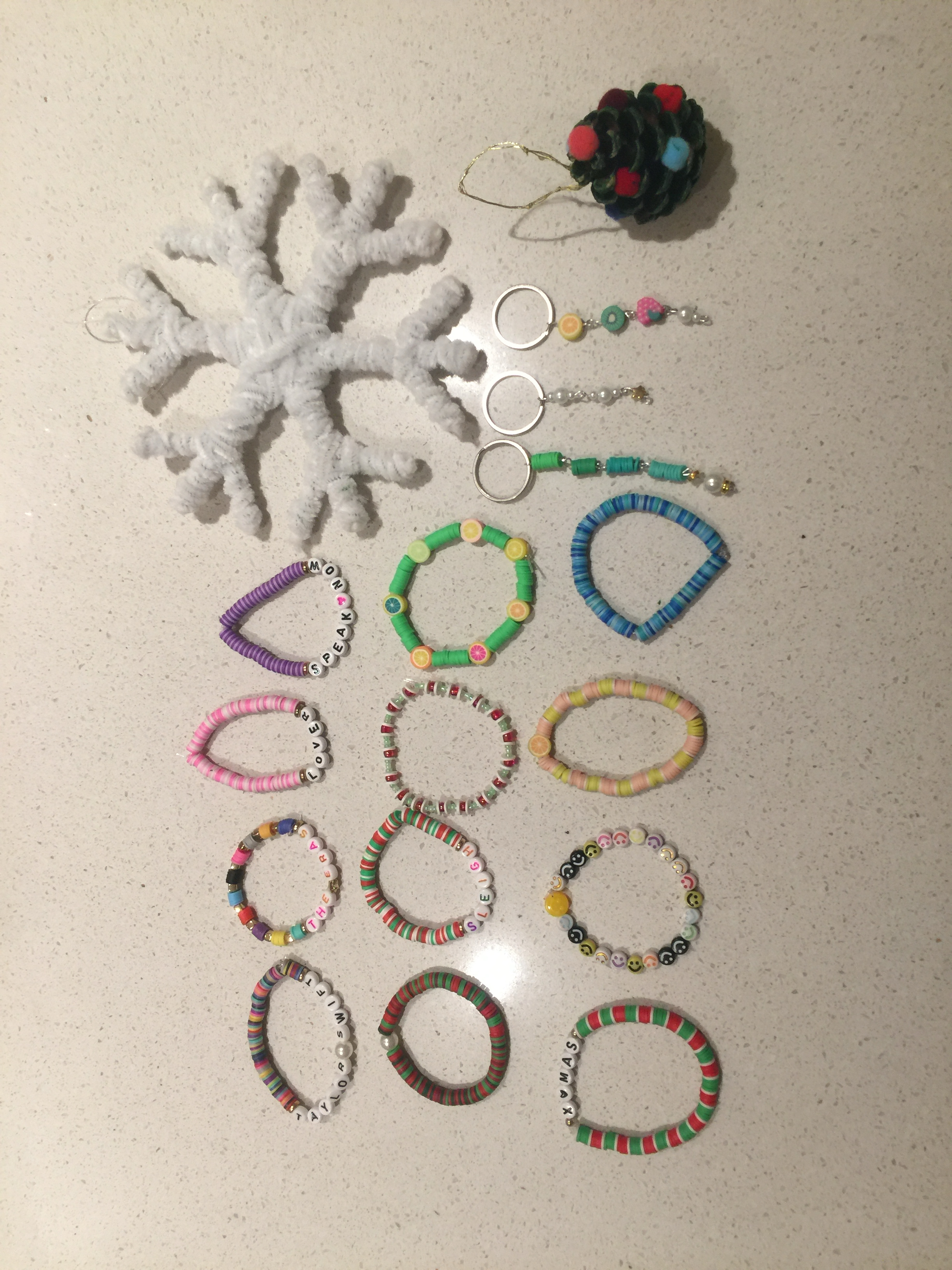 G & K CraftsGia & Kayla
7
Mia's Creations
Mia
Nathan's Amazing Crafts
Nathan
Ivana's Christmas Crafts Ivana
Craft Buddies
Jasmine & Nina
A+ Goodies
Adreena & Alicia
The Crochet Captain Sophia
E & A's Jewelry
Evelyn & Angie
15
J's Amigurumi CraftsJulia
Crochet Creations
Giada & Henna
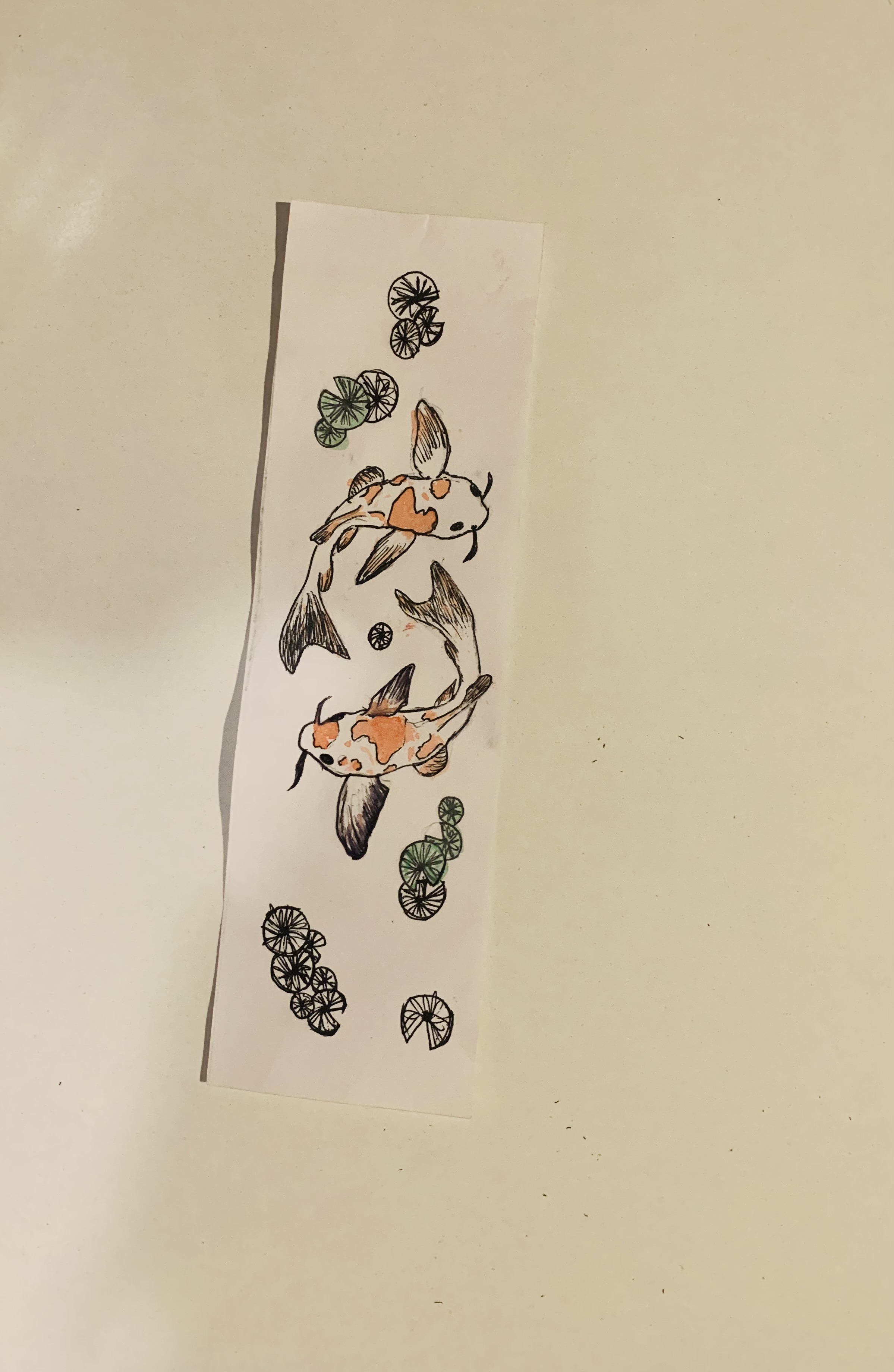 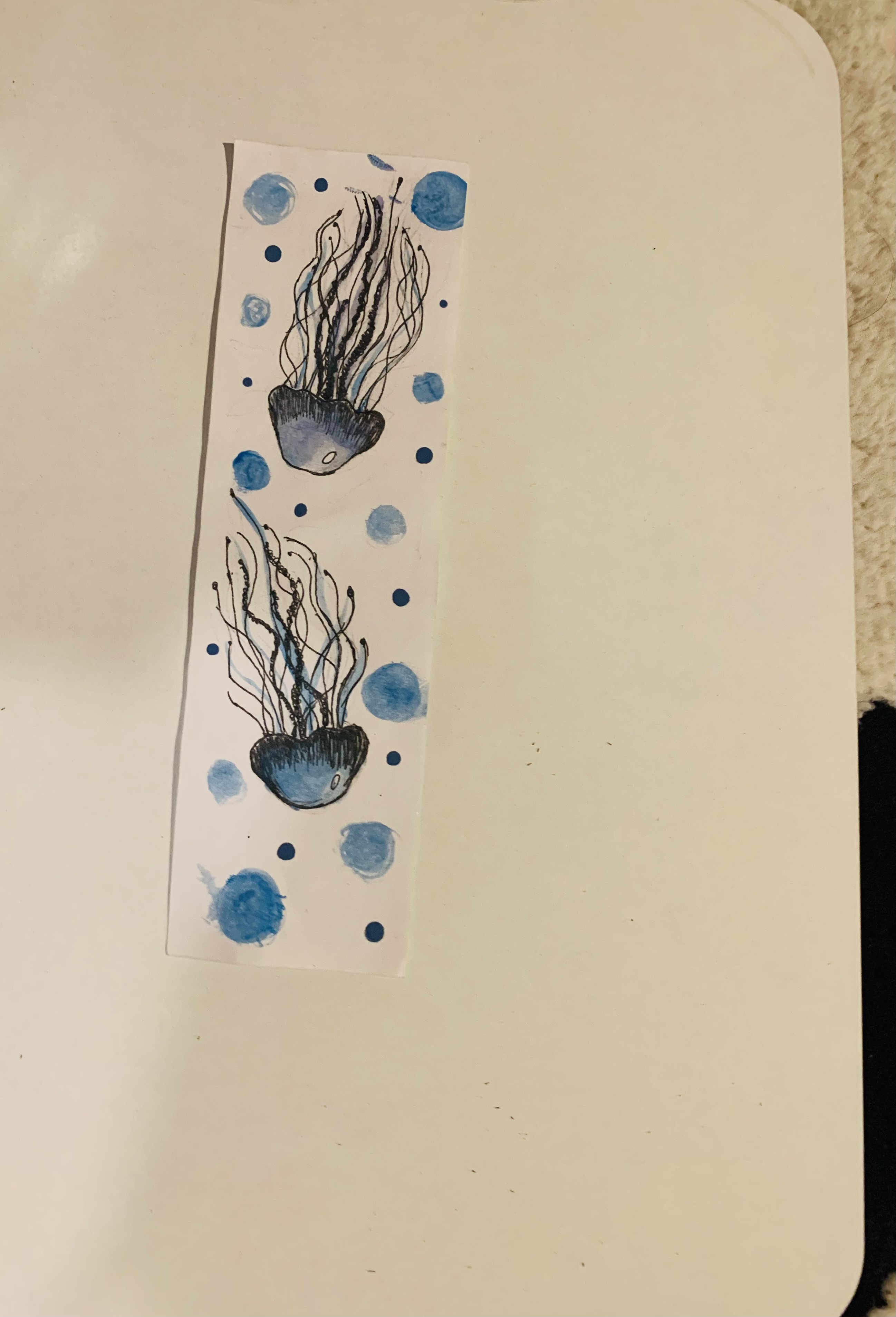 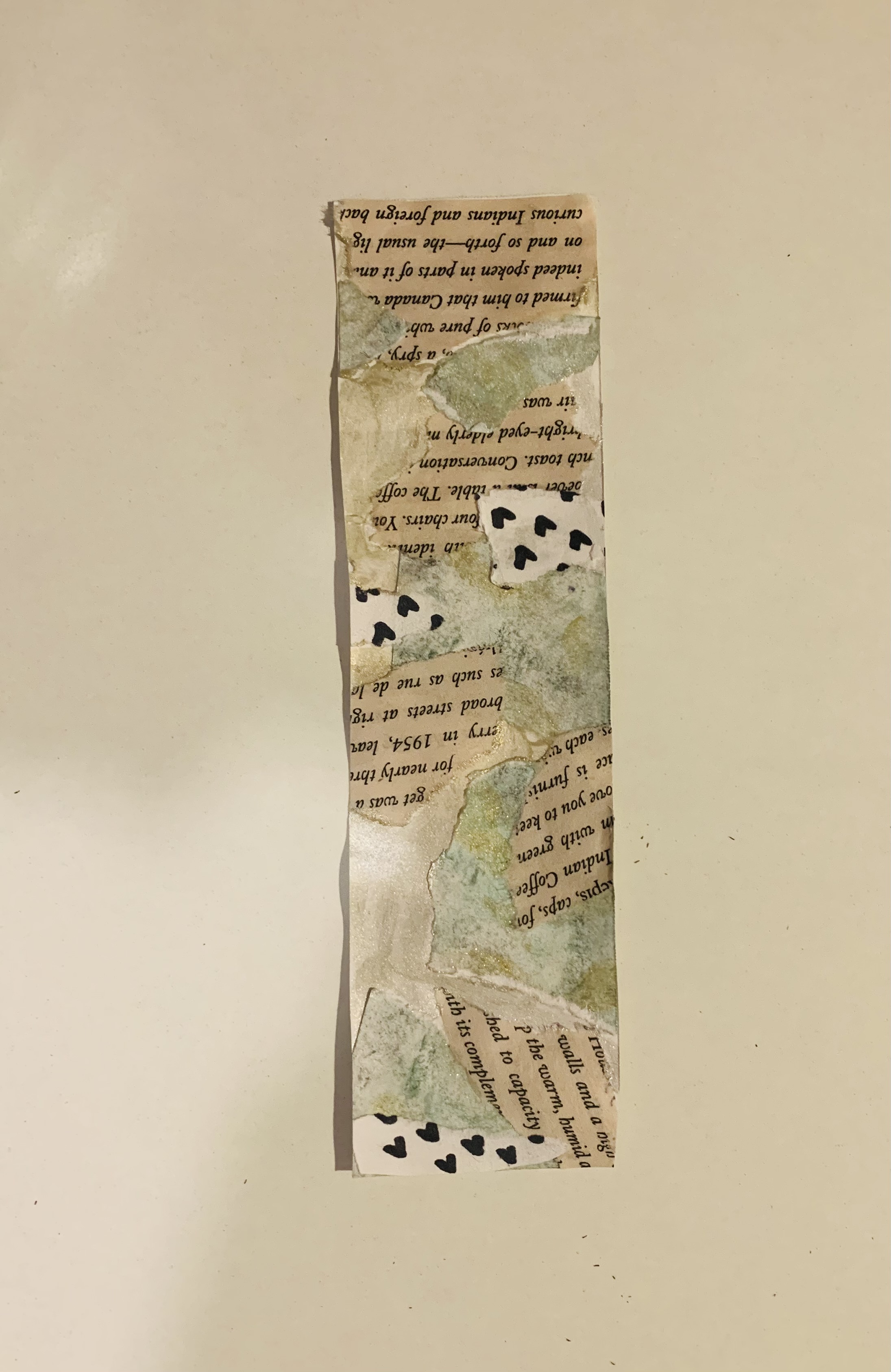 Himanya
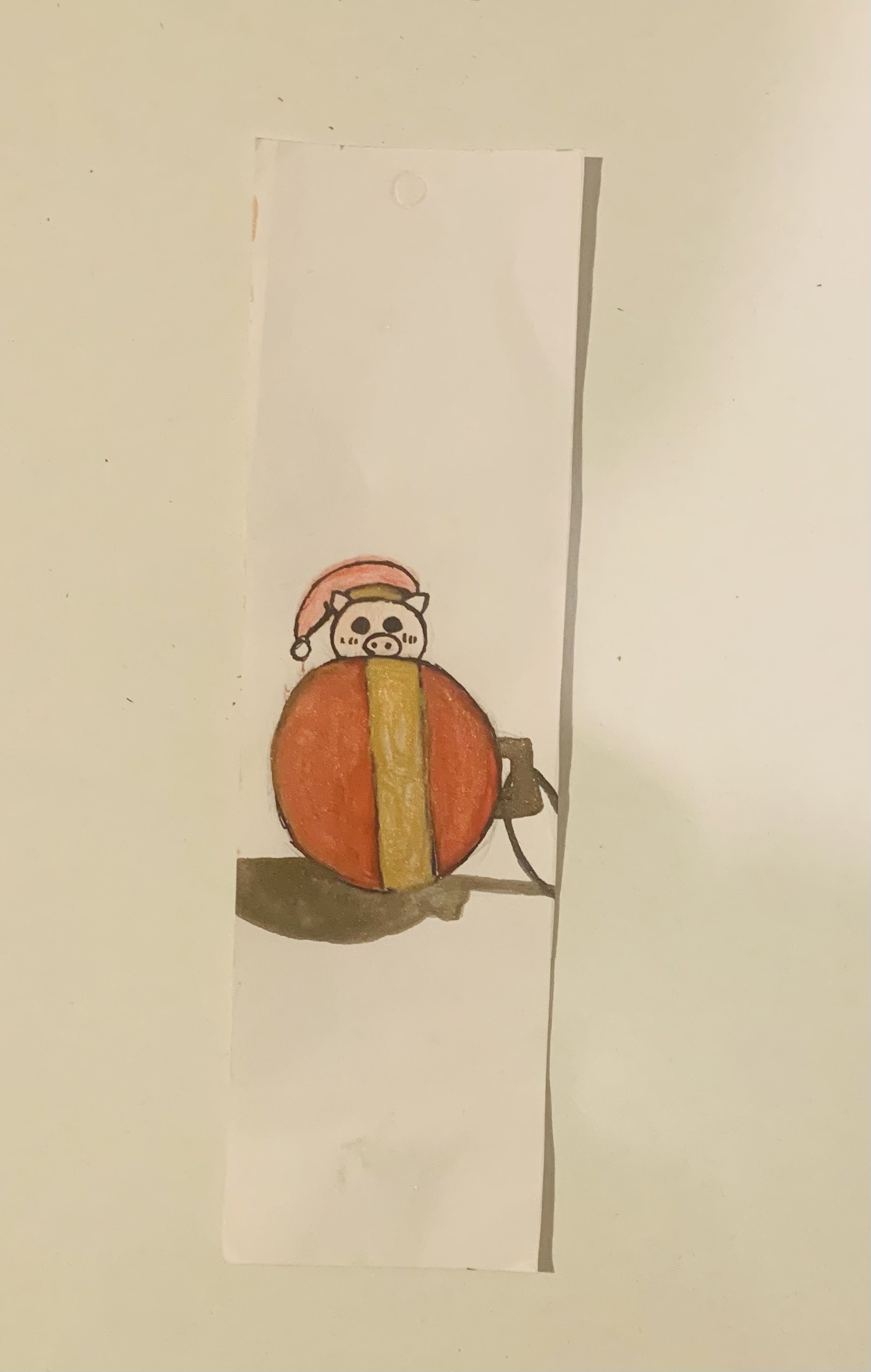 The one stop shop
One Stop Winter Shop
Ava & Neve
19
Holly & Jolly's Christmas ShopKeisi & Priya
Thanks for watching - see you all on Friday!
Presentation title
21